Работа с иерархией ценностей. Ценности К и ОТ
Мотивация – внутренний механизм, позволяющий нам делать то, что нам делать не хочется
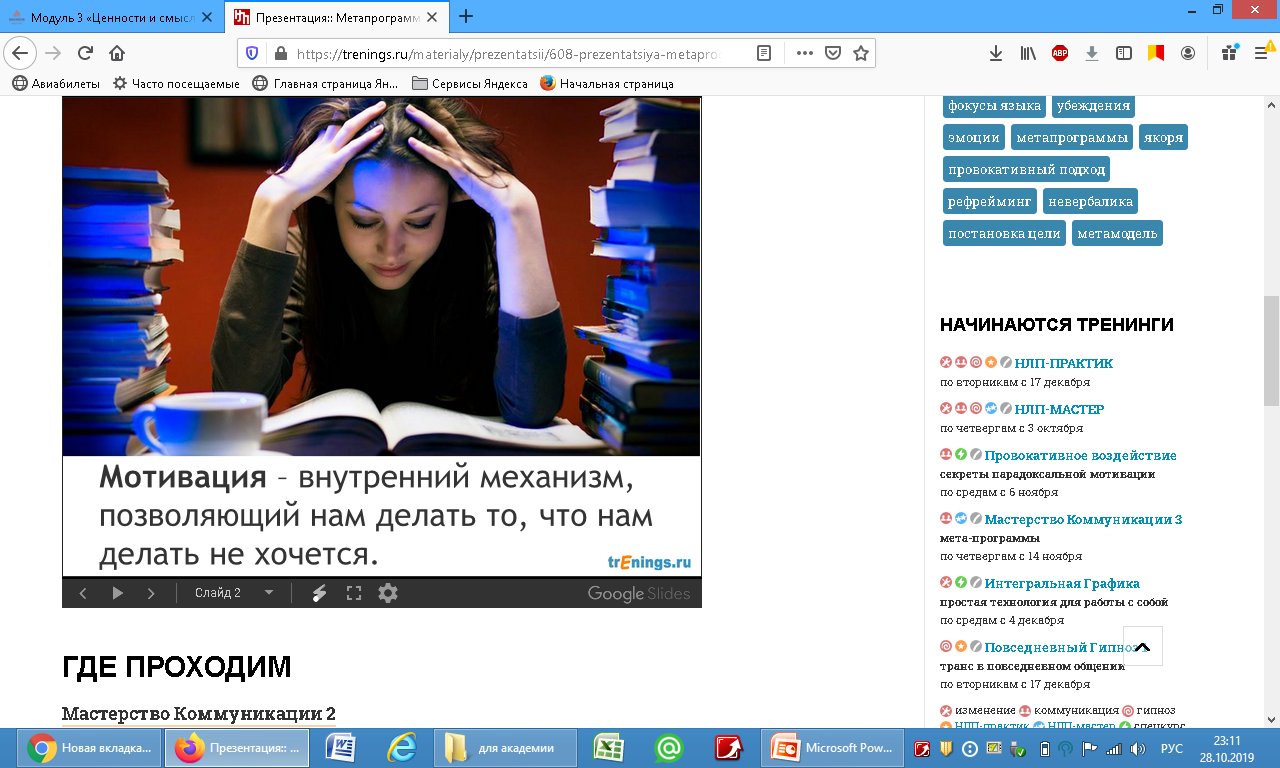 Ценности в человеческой жизни
Ценность — это то, для достижения чего человек согласен использовать свои ресурсы: время, деньги, энергию и т.п.
( М. Аткинсон)
Мотивация - это один из основных механизмов человеческого поведения. Мы мотивируем себя встать утром и пойти на работу, не есть сладкого и пойти заниматься спортом. Мы мотивируем других починить кран или вымыть пол, купить предлагаемый товар или работать более эффективно.
Метапрограмма "Мотивация К-ОТ" как раз описывает, как человек предпочитает себя мотивировать – представляя, как будет хорошо, когда он сделает ту вещь, на которую он себя или кто-то его мотивирует (мотивация К), или как будет плохо, когда он эту вещь не сделает (мотивация ОТ).
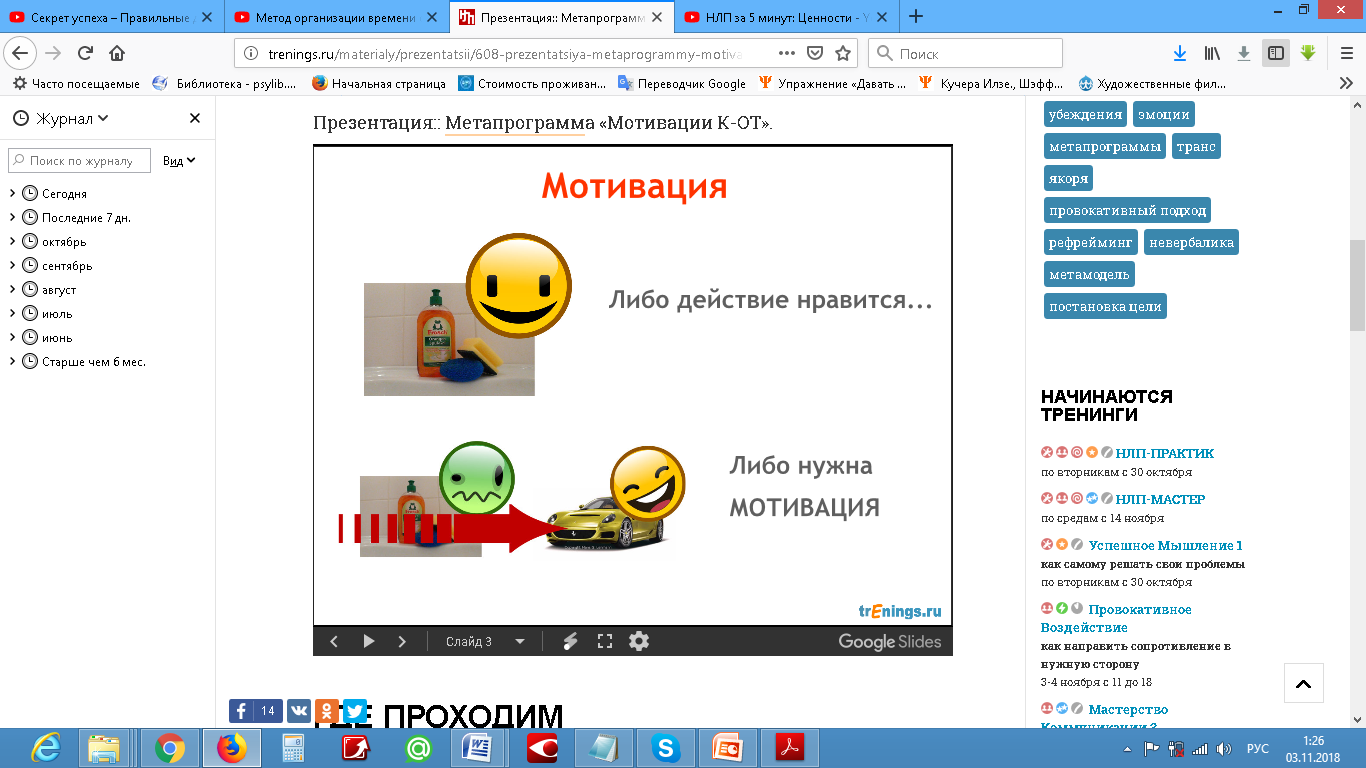 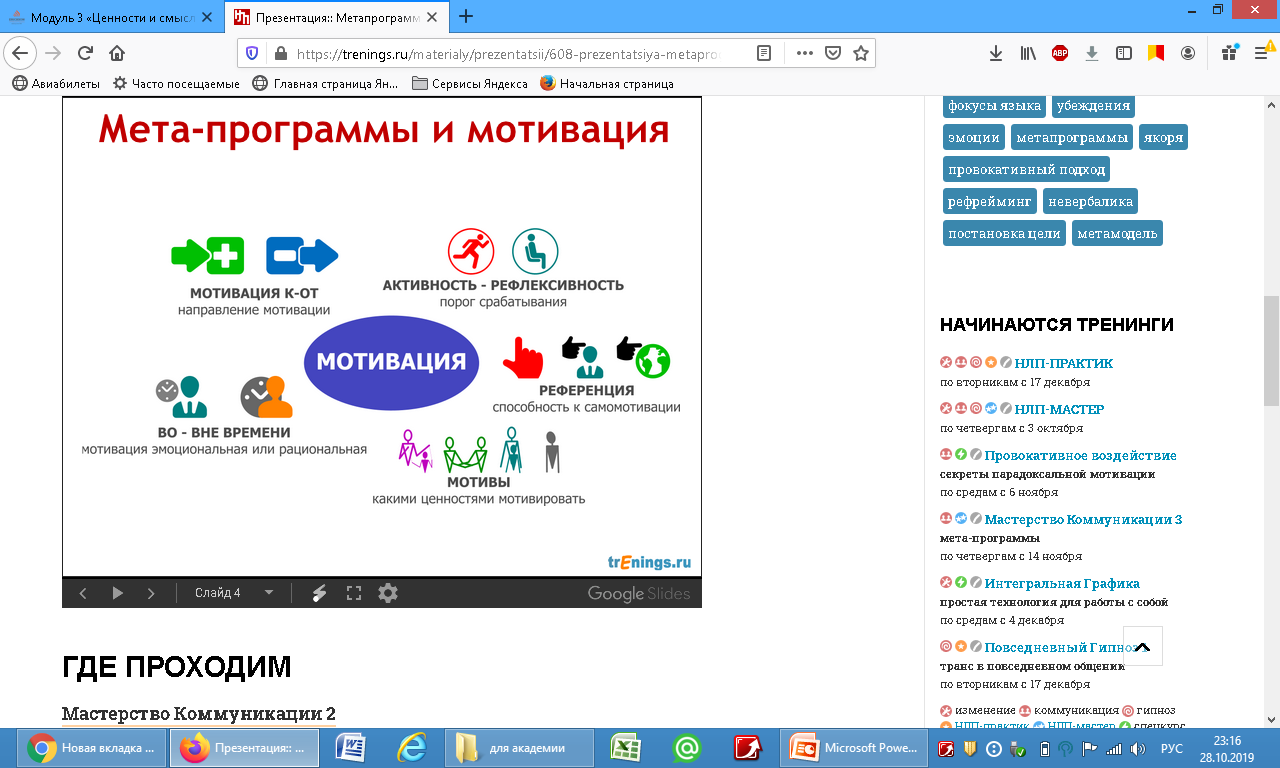 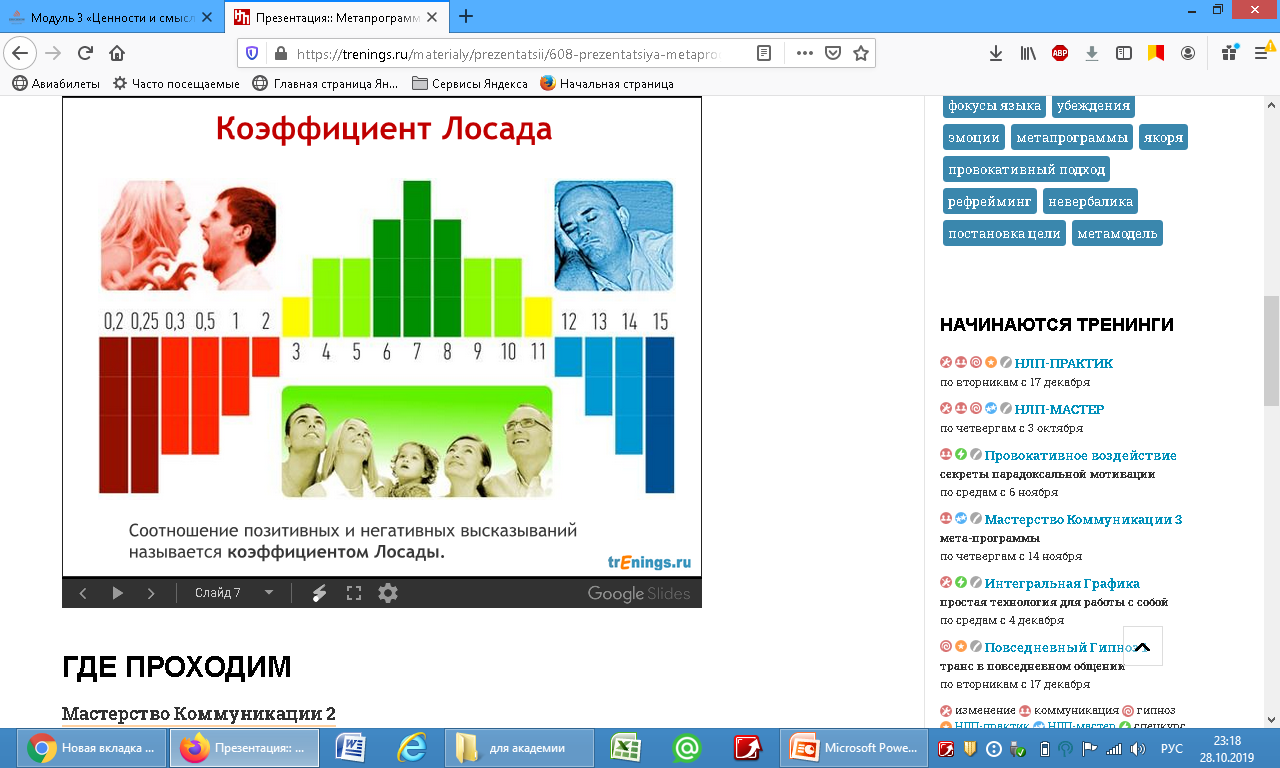 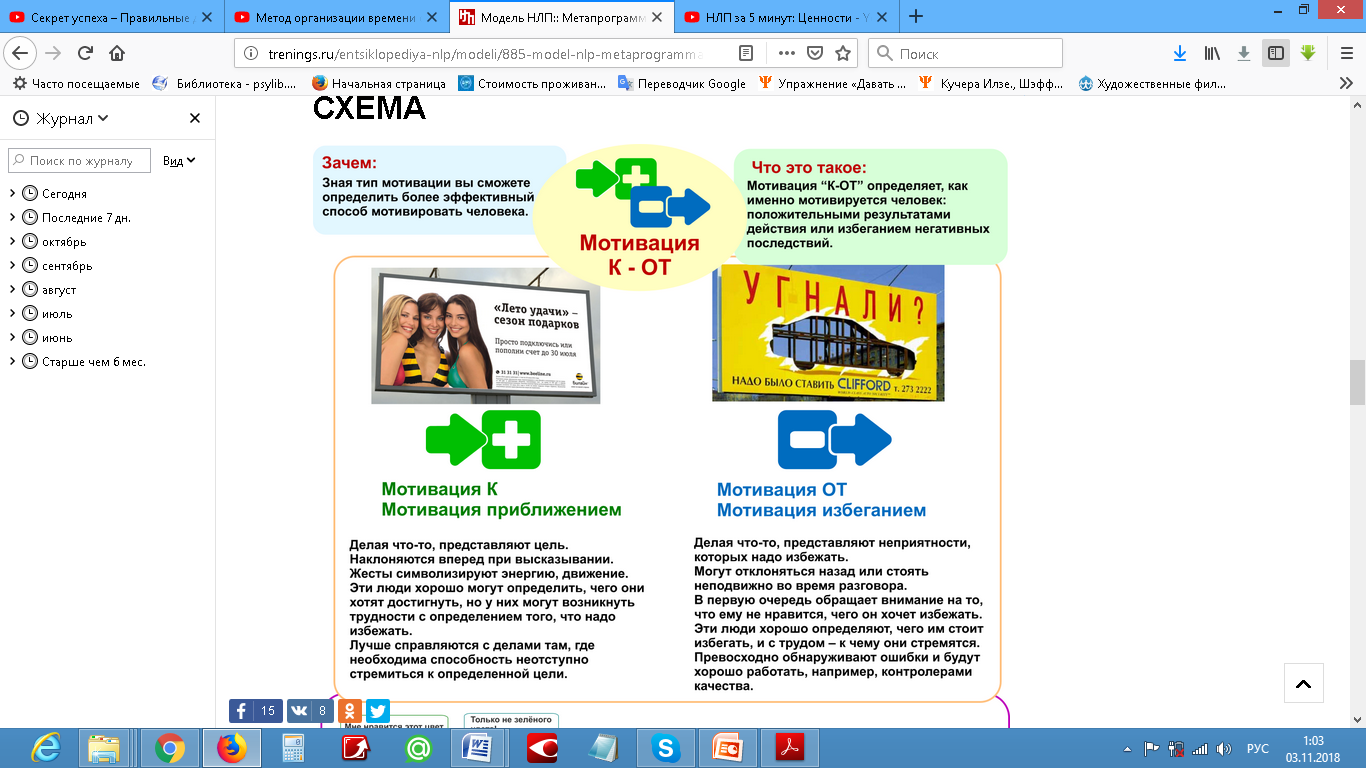 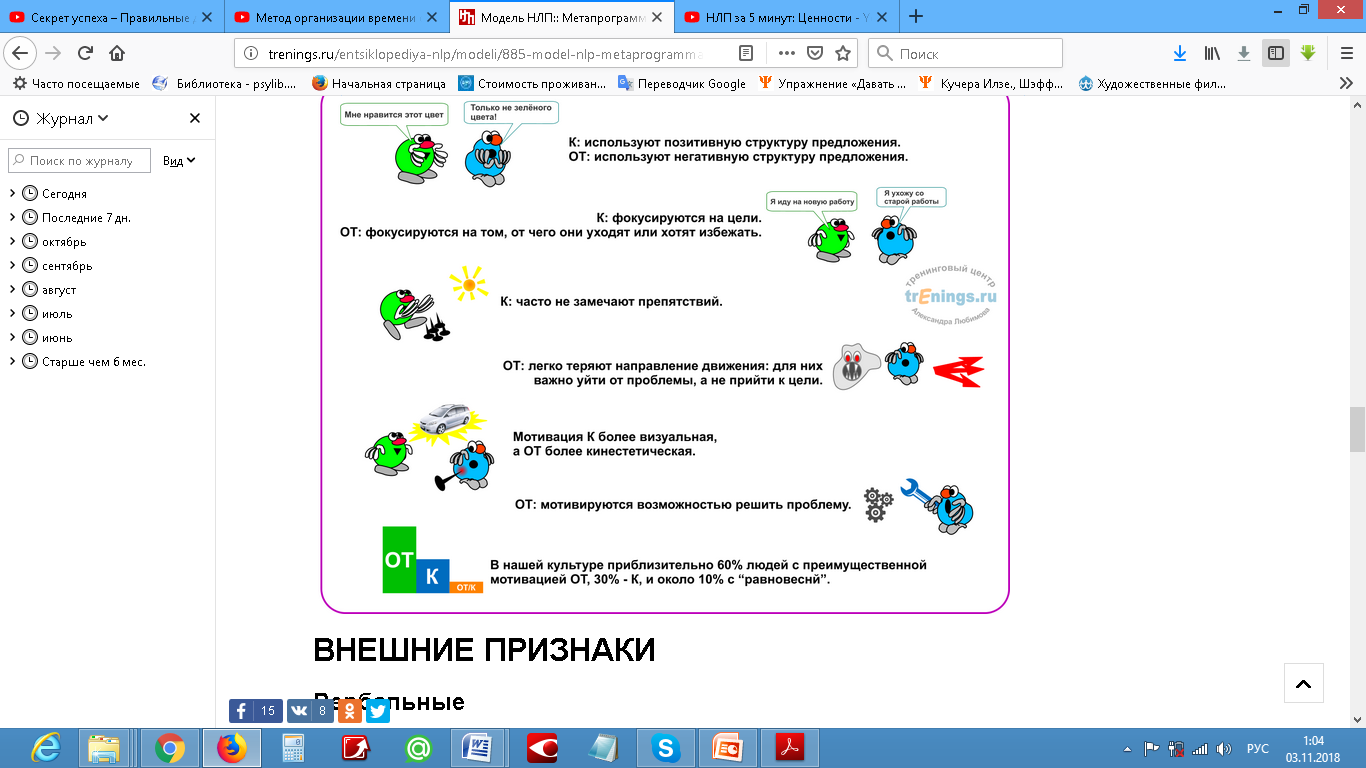 Мотивация К
Этого человека волнует то, что он выиграет, приобретет, достигнет. 
Больше обращает внимание на то, что ему нужно, а не на то, от чего он хочет уйти. Это человек, который «идет на новую работу» а не «уходит со старой».Эти люди хорошо могут определить, чего они хотят достигнуть, но у них могут возникнуть трудности с определением того, что надо избежать.Фокусирован на своих целях. Продвигаются к тому, чего они хотят.Лучше справляются с делами там, где необходима способность неотступно стремиться к определенной цели.
Мотивация ОТ
Этот человек уходит от негатива, от того, что ему не нравится. 
Это не означает, что у него нет цели, просто в первую очередь он обращает внимание на то, что ему не нравится, чего он хочет избежать. Он «уходит со старой работы», а не «идет на новую».Эти люди хорошо определяют, чего им стоит избегать, и с трудом – к чему они стремятся.Превосходно обнаруживают ошибки и будут хорошо работать, например, контролерами качества.
Их различие хорошо можно показать на примере рекламы. Как именно мотивировать человека совершить нужный рекламодателю поступок: купить, продать, позвонить родителям, отнести деньги в банк, проголосовать за (против)?
Людям, мотивирующимся К для этого нужно создать представление прекрасного будущего после совершения нужного действия:- Пылесос Kaiff сделает вашу жизнь счастливой!- Вы хотите иметь красивые и здоровые волосы? Покупайте шампунь Milo!- Если вы положите деньги в НАШ БАНК, то будете получать по 110% прибыли ежемесячно!
Мотивирующиеся К хорошо представляют, что они хотят получить, это их привлекает и тянет к себе. И чем приятнее и прекраснее «это», тем сильнее их мотивация. Именно поэтому в рекламе такая куча описаний достоинств предложения, зачастую весьма нереальных и неэкологичных:- Только наш товар сделает вас совершенно счастливыми.- Жуя исключительно жевательную резинку Rezina вы будете иметь белые красивые зубы.
Вообще говоря, мотивация связана именно с внутренним представлением. И это внутреннее представление может иметь очень слабую связь с реальностью. Например, женщина может представлять, что после того, как вымоет пол, ей скажет «спасибо» её покойная бабушка.
Людям, мотивирующимся ОТ для создания сильной мотивации требуется создание чего-нибудь ужасающего, и чем сильнее будет оно ужасать, тем сильнее будет мотивироваться человек данного типа.
 Ужасающий кариес или не менее поражающее воображение появление перхоти, приводящие, по представлениям создателей рекламы чуть ли не к преждевременной смерти, достаточно характерный пример этого.
Предложенные выше рекламные лозунги направленные на мотивирующихся ОТ будут выглядеть приблизительно так:- Без пылесоса Kaiff ваша жизнь превратится в каторгу!- Ваши волосы стали хрупкими, ломкими? И вы хотите избавиться от перхоти? Покупайте шампунь Milo!- Если вы не положите деньги в НАШ БАНК, то не будете получать 110% прибыли ежемесячно!
Эти люди обычно прекрасно представляют чего нужно избегать, но то, чего они хотят достичь им определить несколько труднее
В быту это может быть так.
Мотивирующийся К для того, чтобы заставить себя помыть пол представляет себе все прелести сверкающей чистоты, похвалы родственников и ощущение достижения.Мотивирующийся ОТ для того же самого будет представлять себе все ужасы полного захламления, ругани живущих вместе и осуждения соседей а так же суровые укоры самого себя.
Естественно, что обычно люди пользуются обеими способами мотивации.
 И некоторые сначала говорят, от чего они уходят, а потом – к чему стремятся:- Ваши волосы стали хрупкими и ломкими? А вы хотите видеть их здоровыми и сильными? Покупайте шампунь Shampunn!
Может быть и обратная ситуация – когда человек сначала говорит к чему стремится, а потом от чего уходит. 
Важно здесь, как и при определении других метапрограмм именно преобладание, то, с чего человек начинает и чем больше пользуется в данном контексте.
Каналы восприятия и мотивация.
Есть определённая связь между каналами восприятия и типом мотивации. 
Мотивация К обычно более визуальна – человек представляет себя яркую картину «счастья», которое придёт к нему сразу после того, как он сделает эту гадость.
 Мотивация ОТ обычно кинестетическая – человек чувствует неприятное ощущение, и ему хочется от него избавиться.
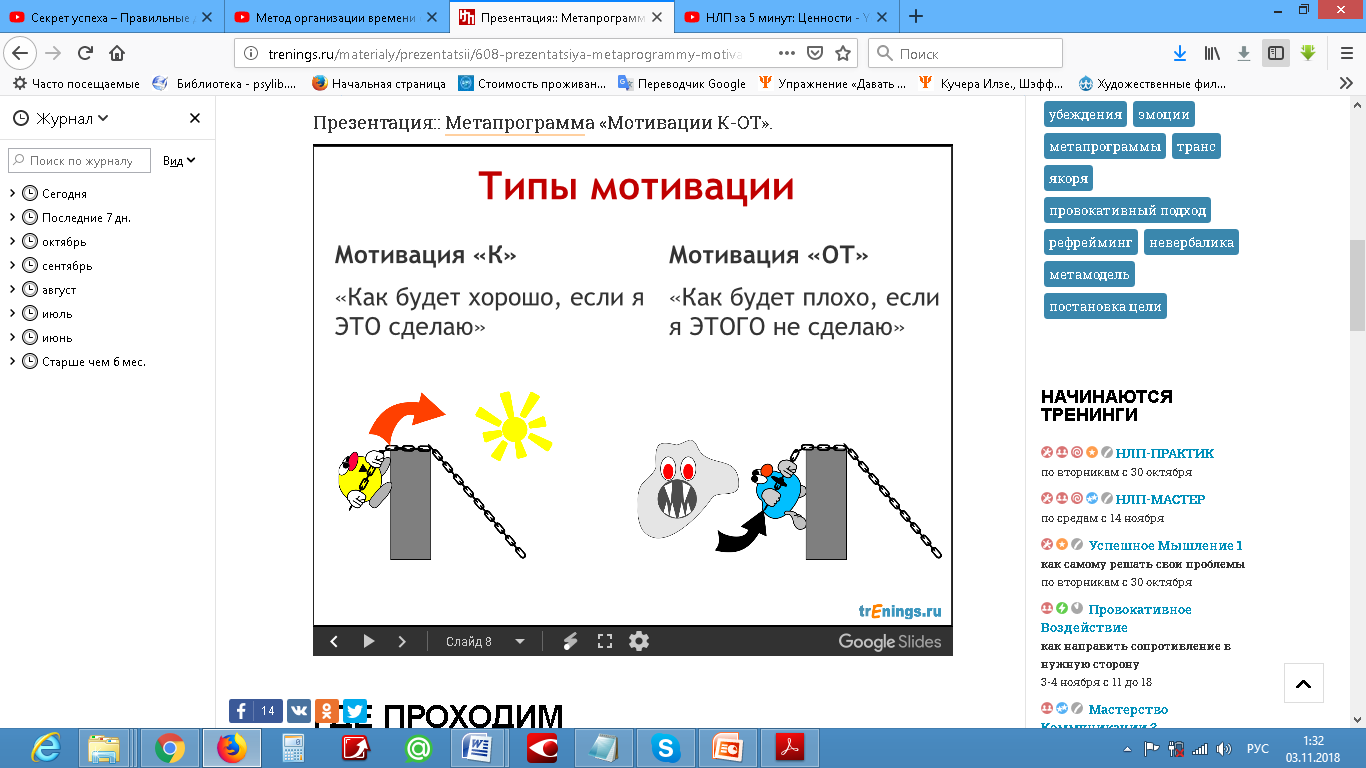 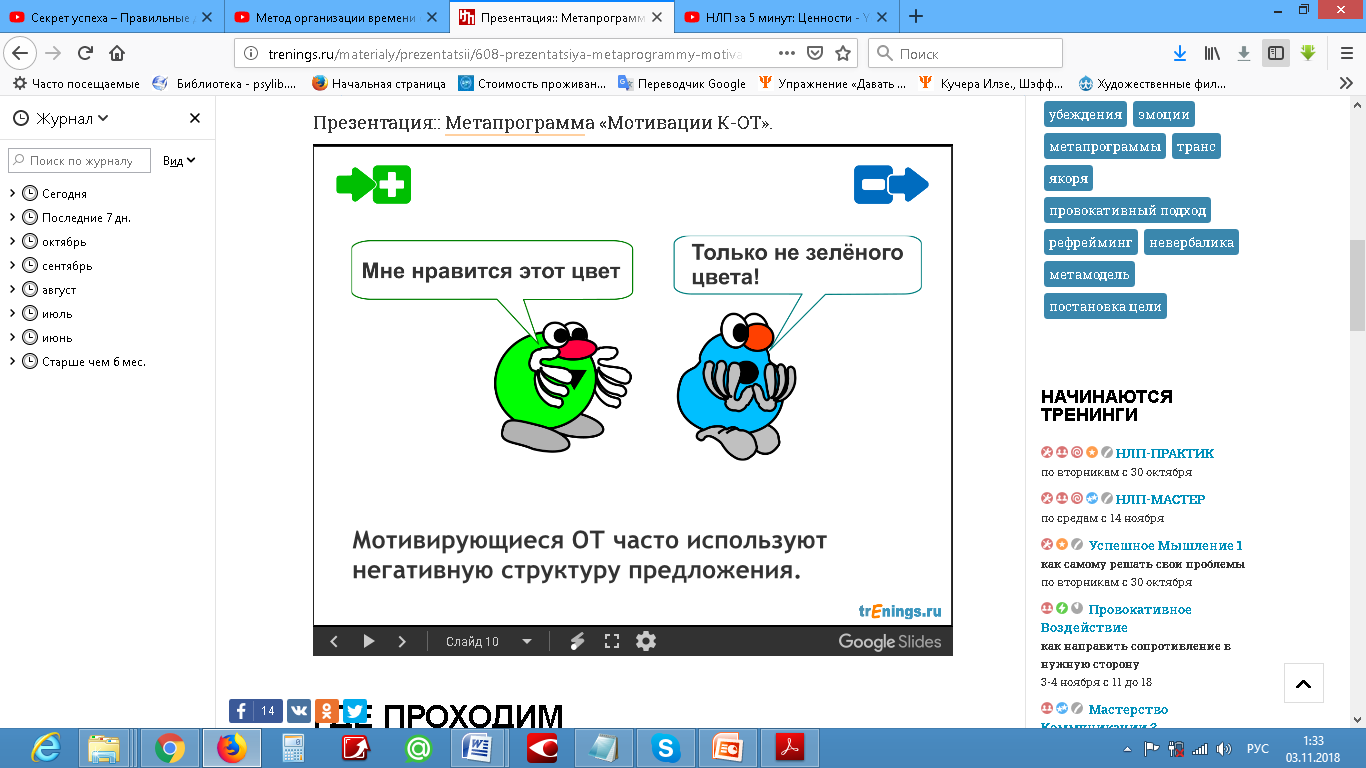 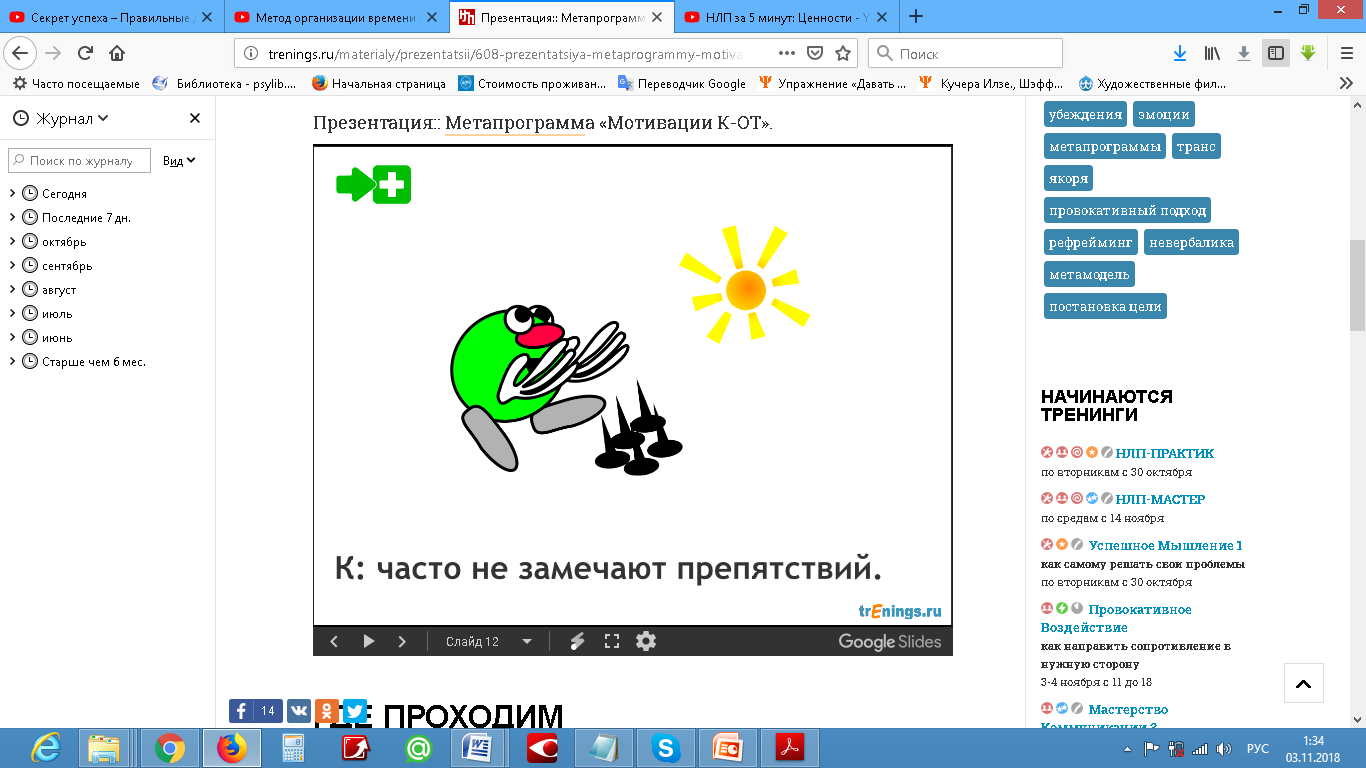 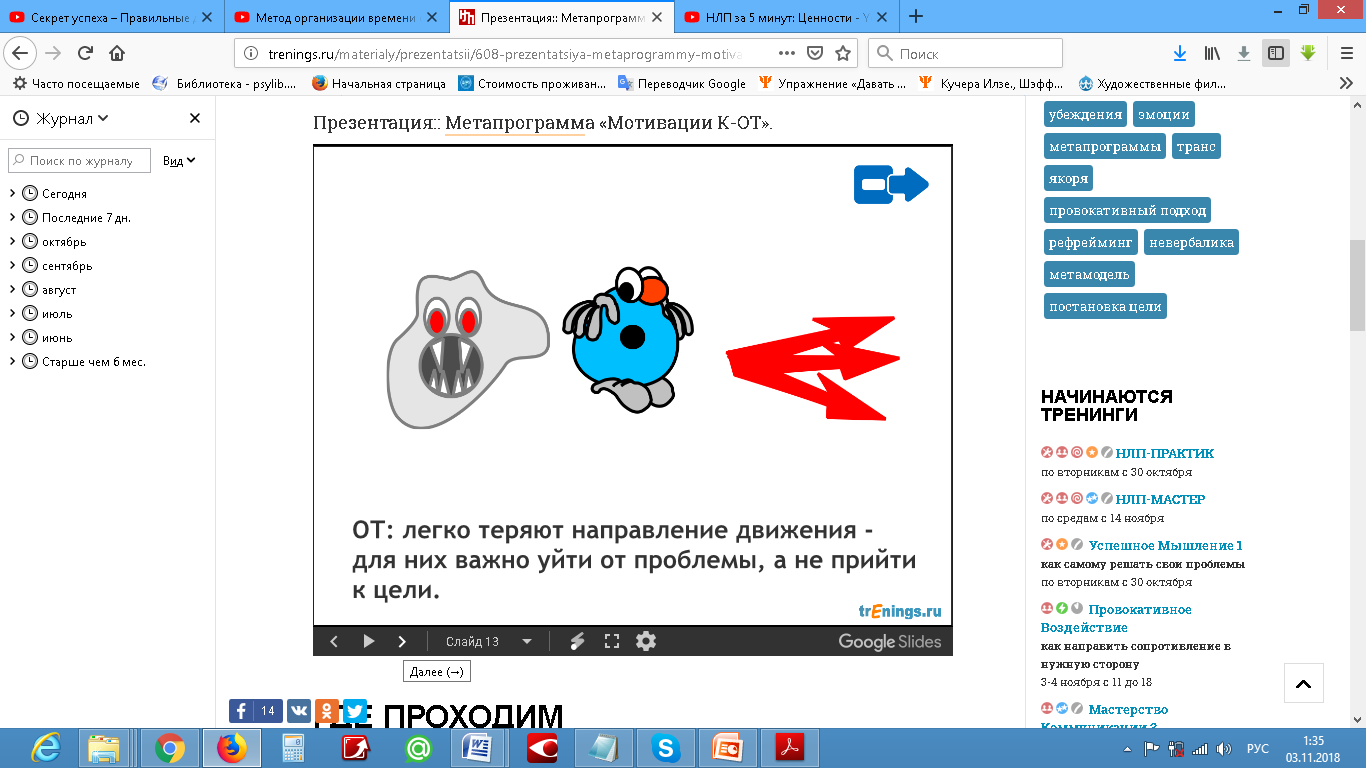 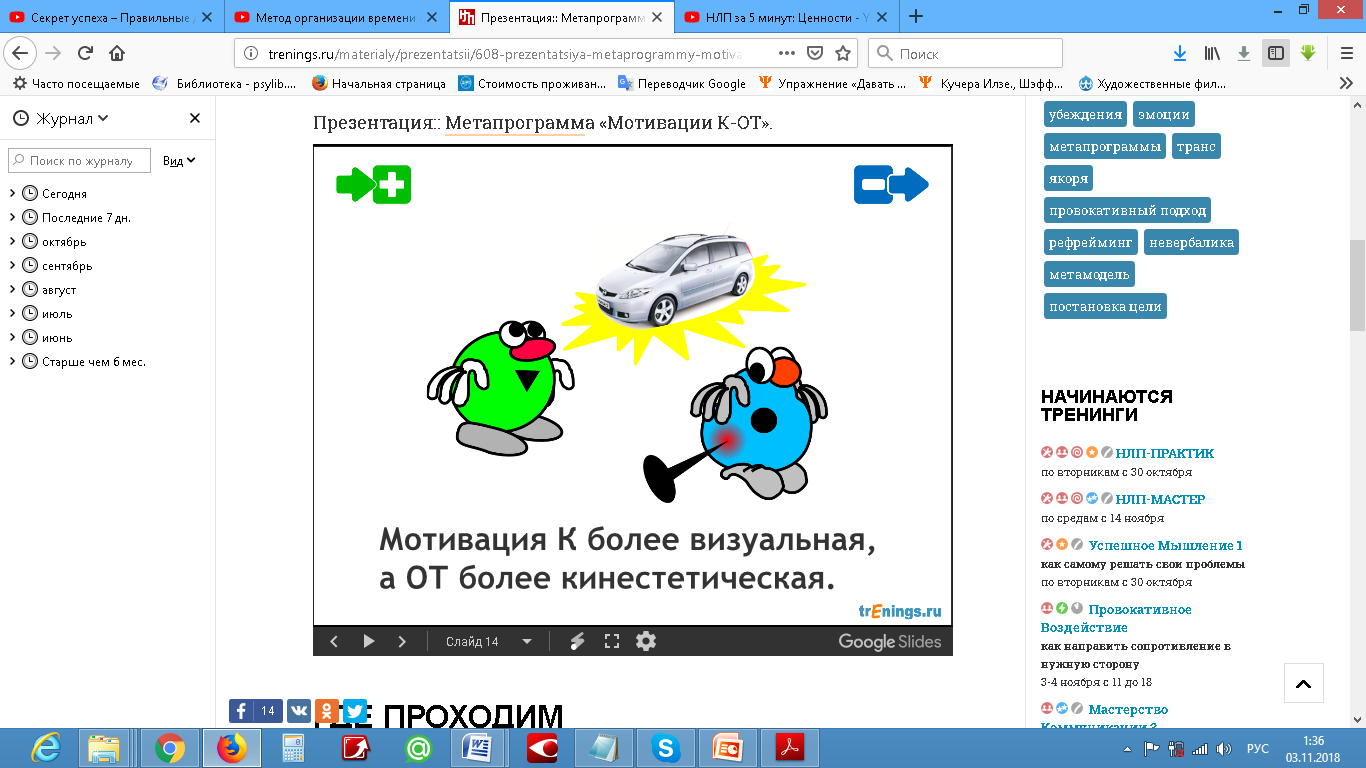 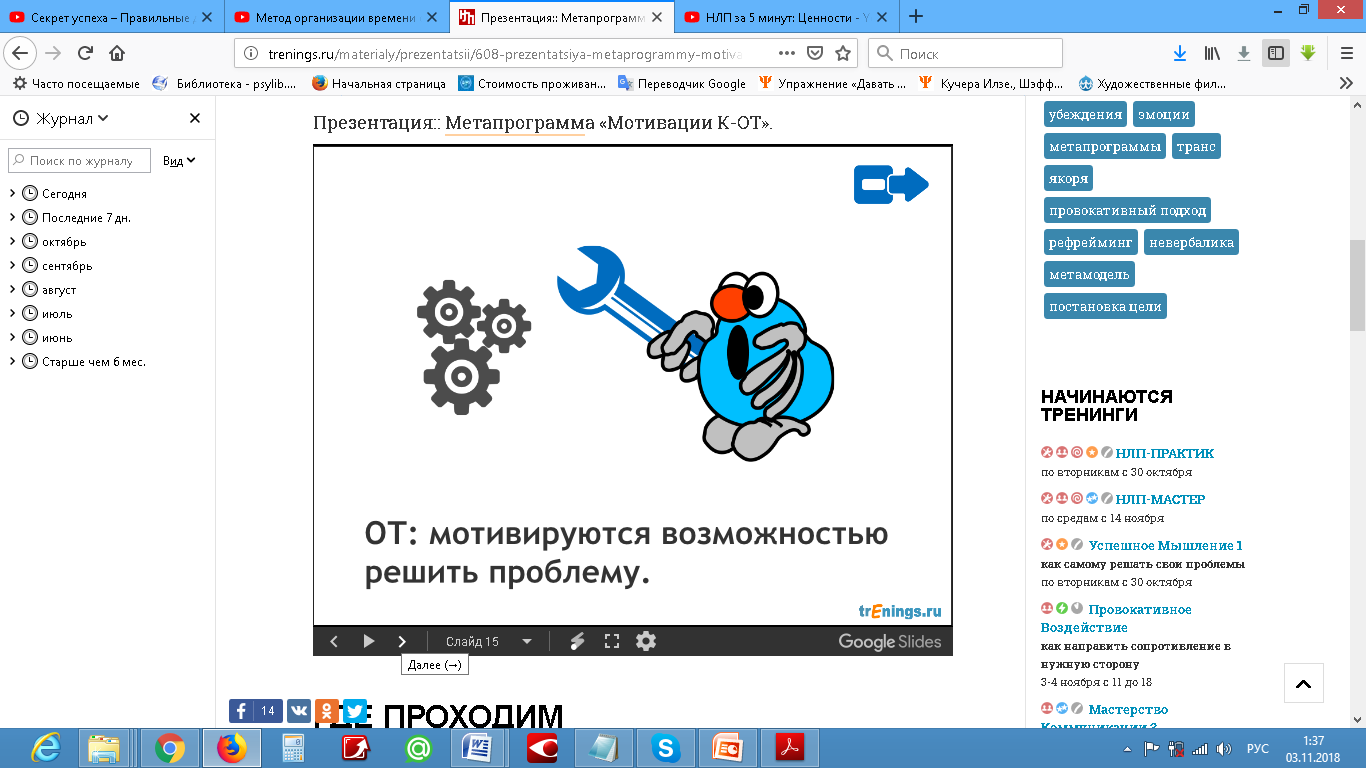 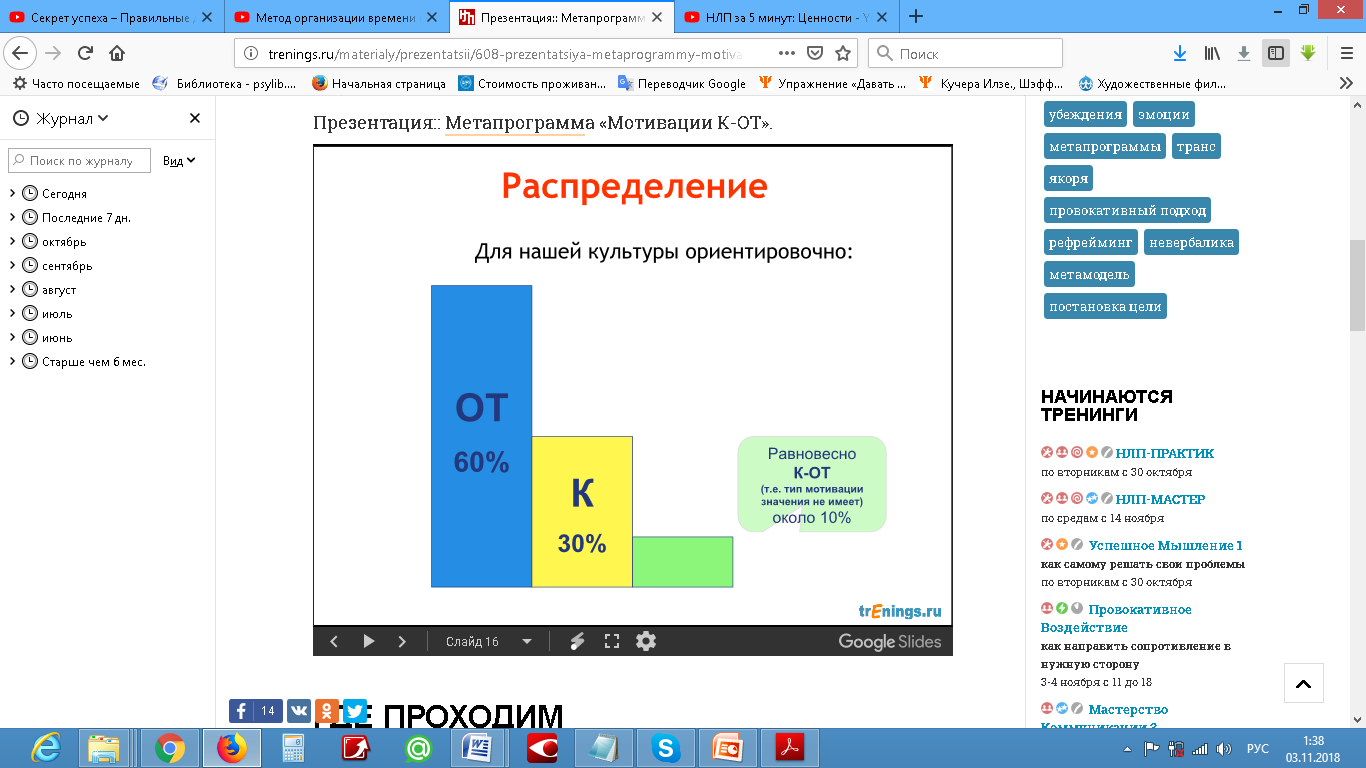 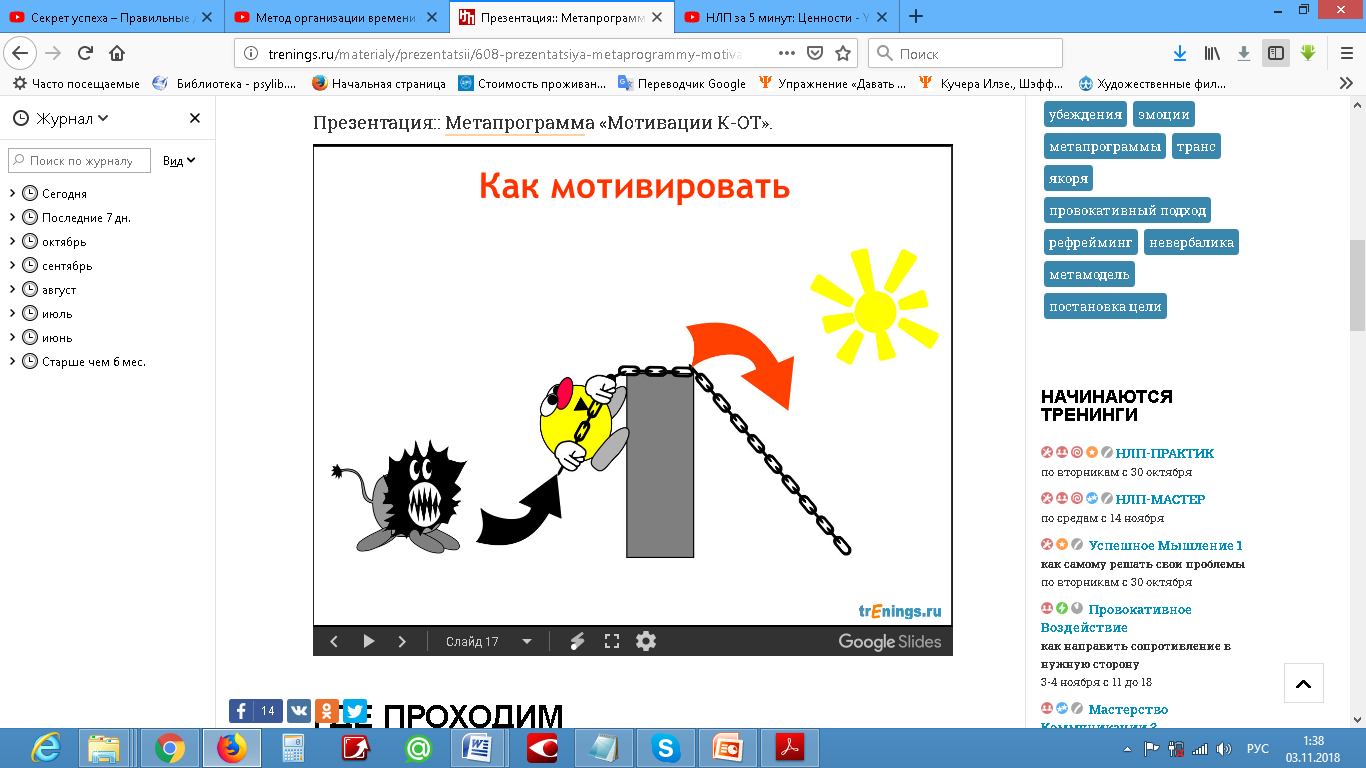 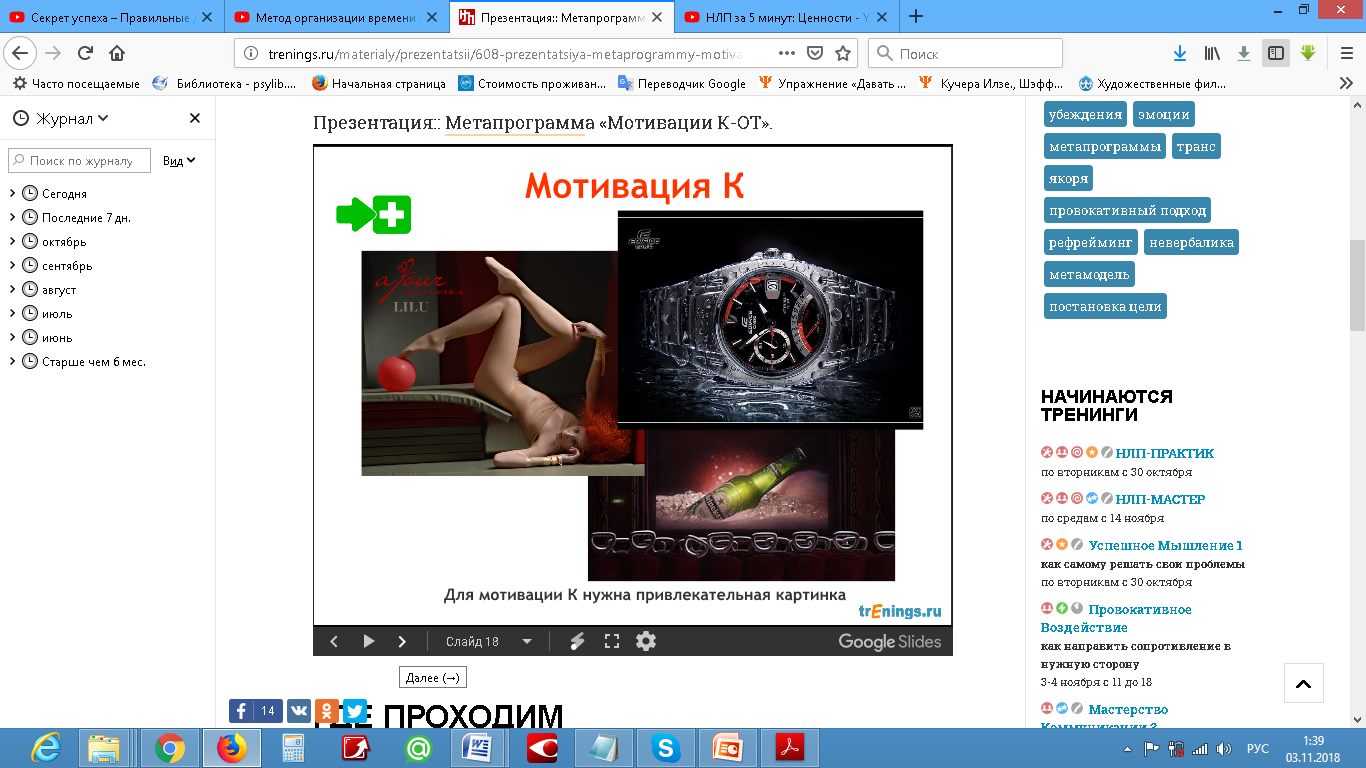 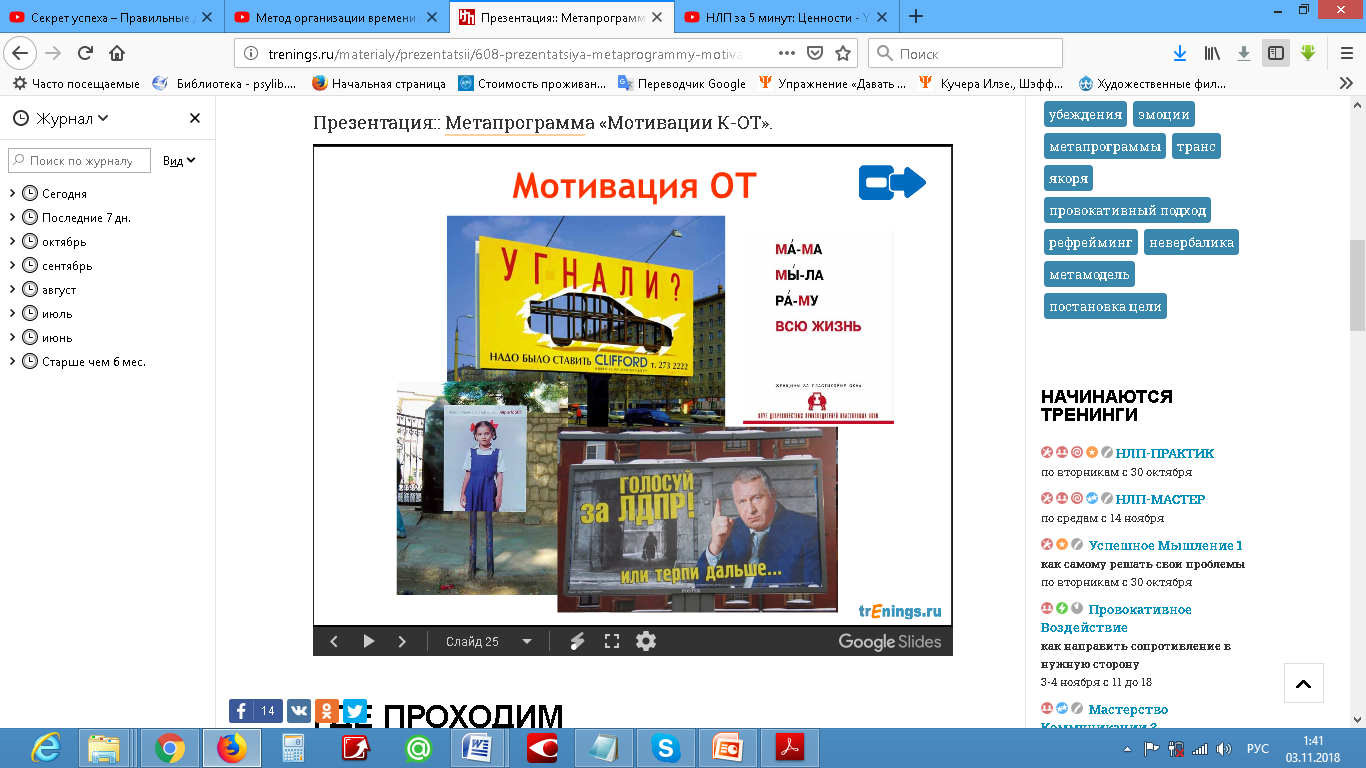 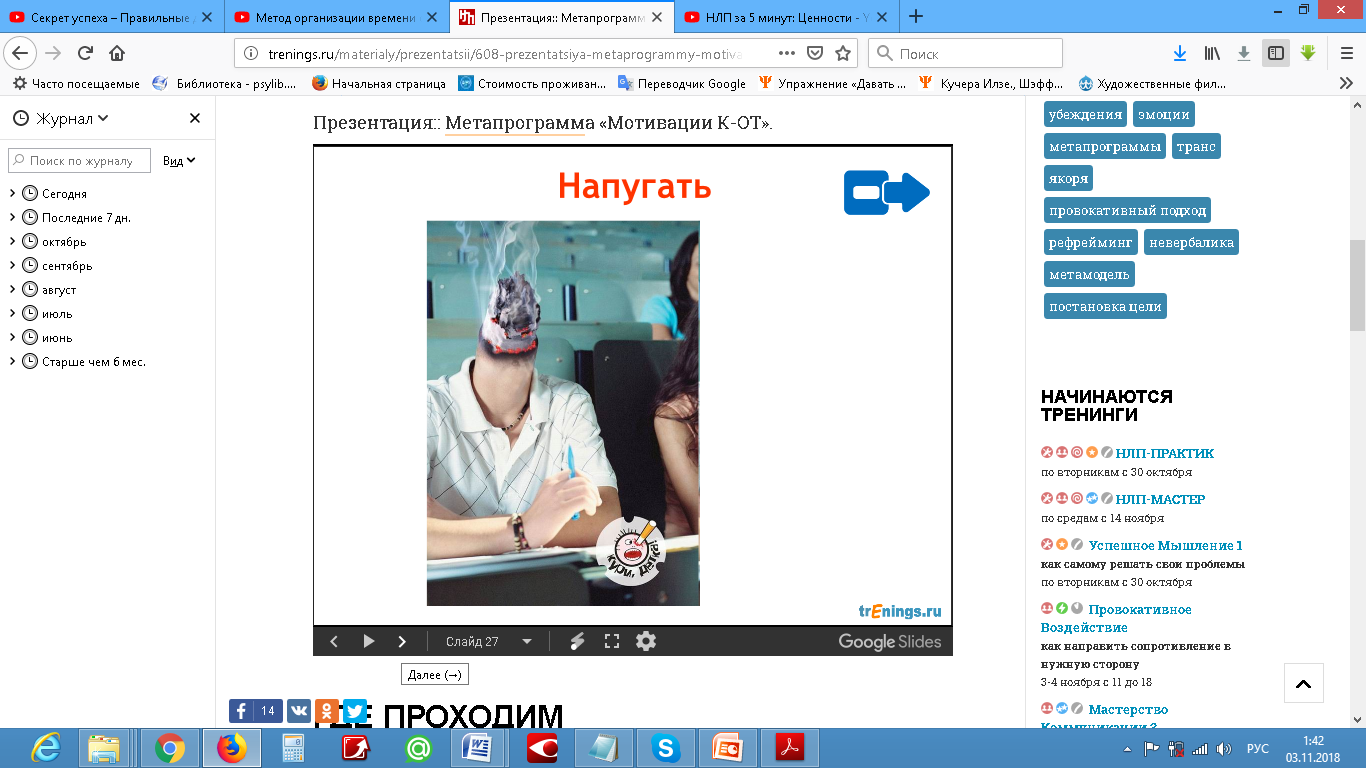 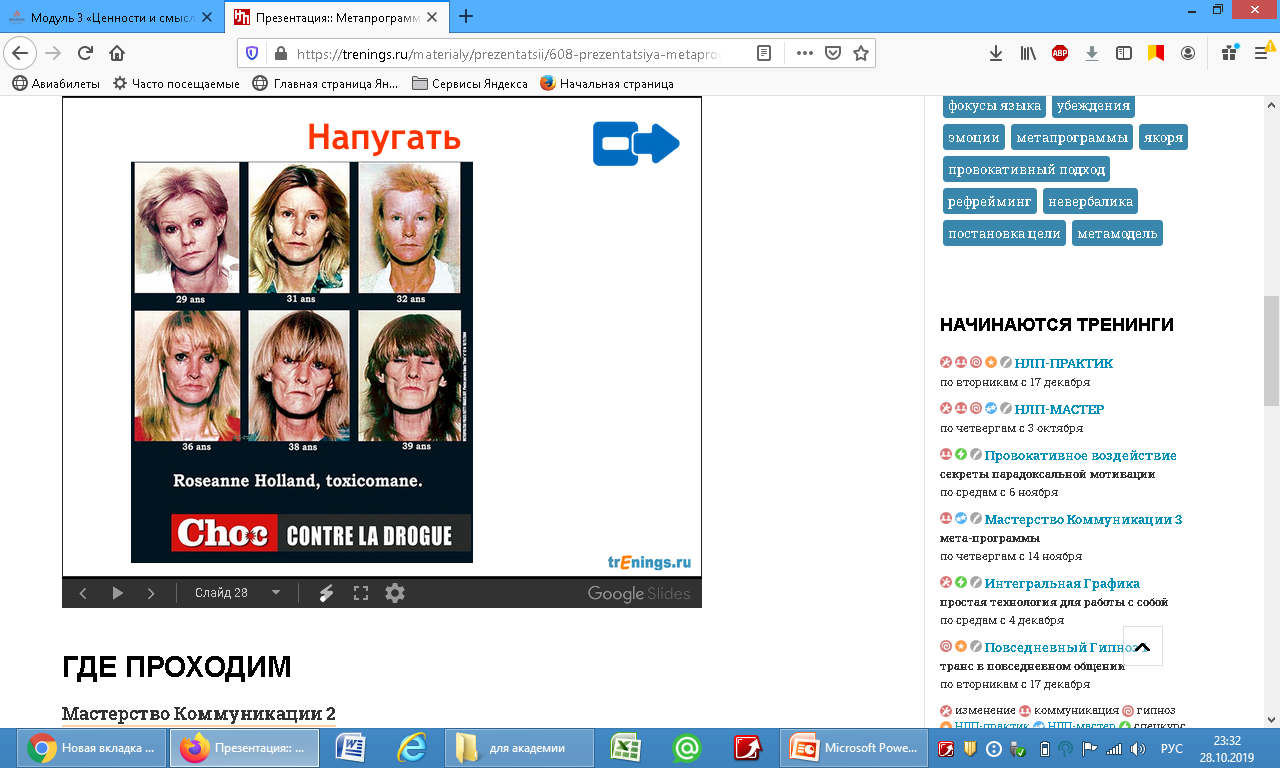 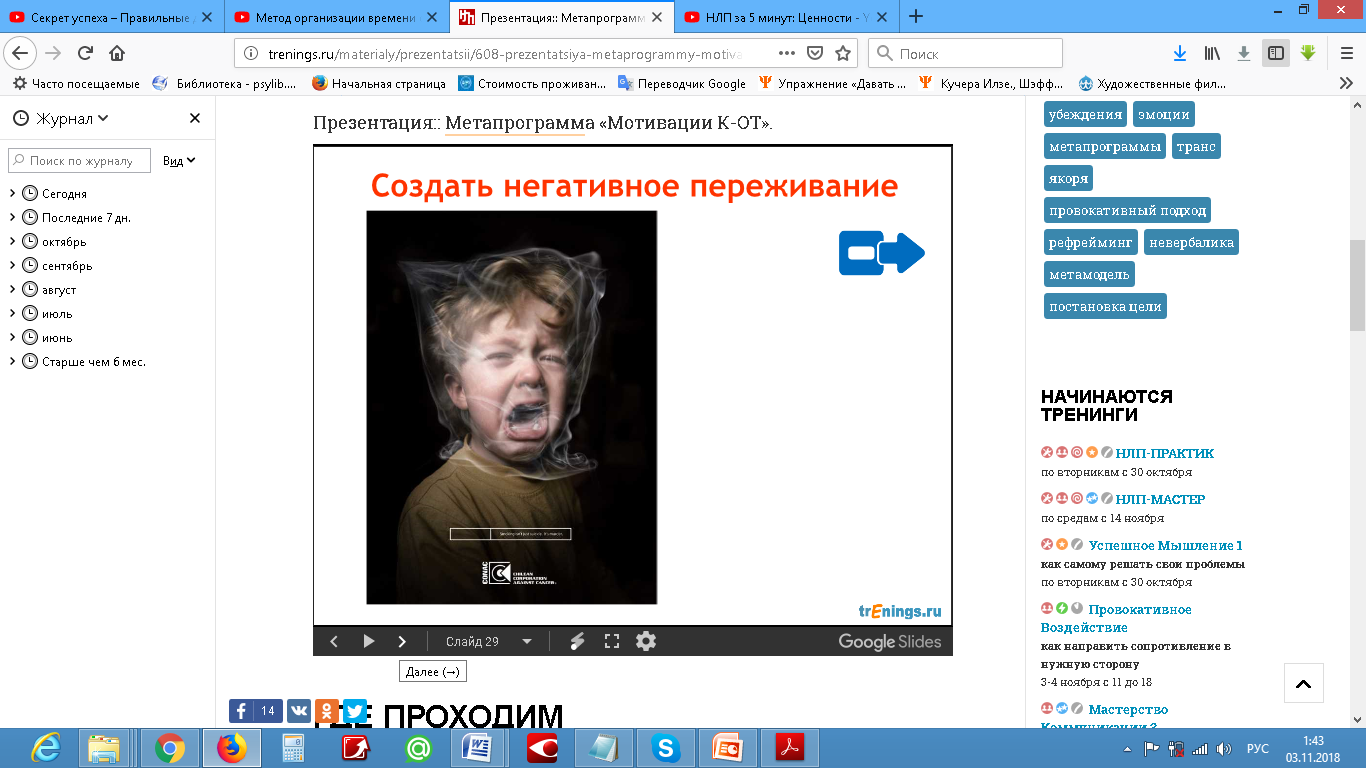 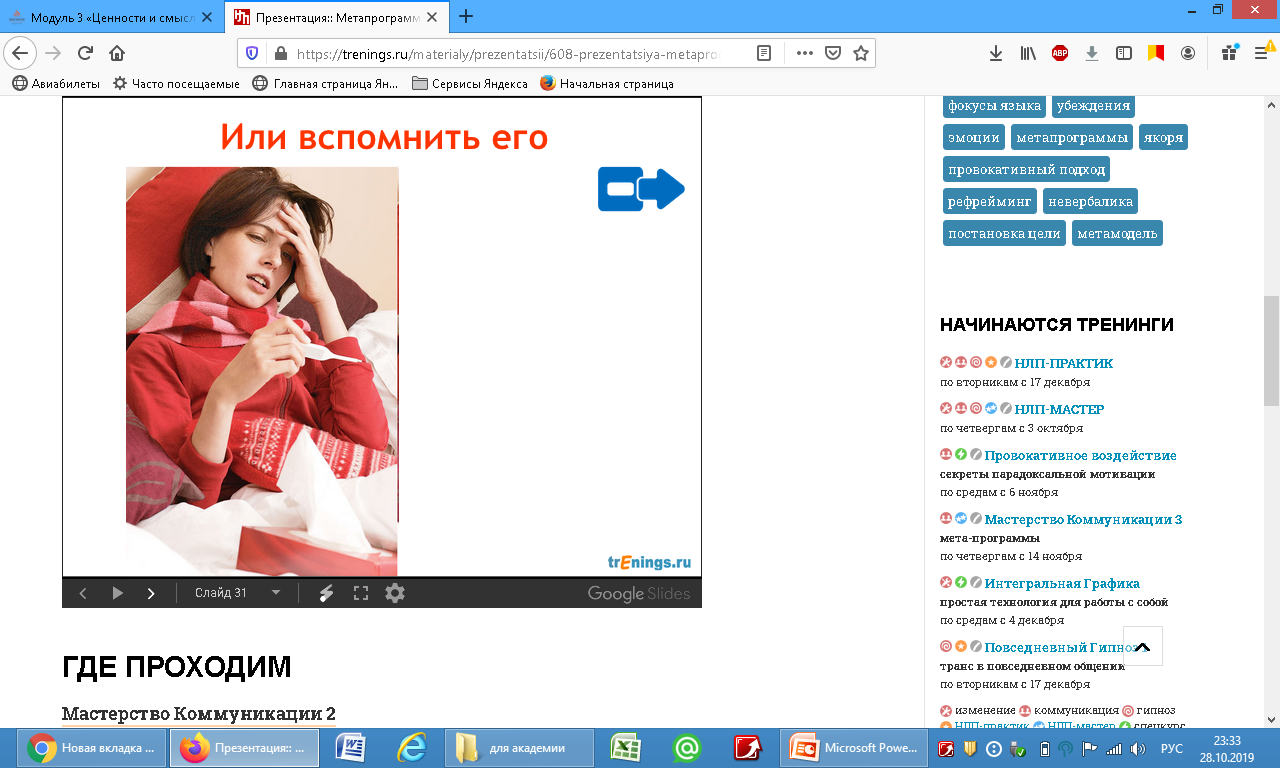 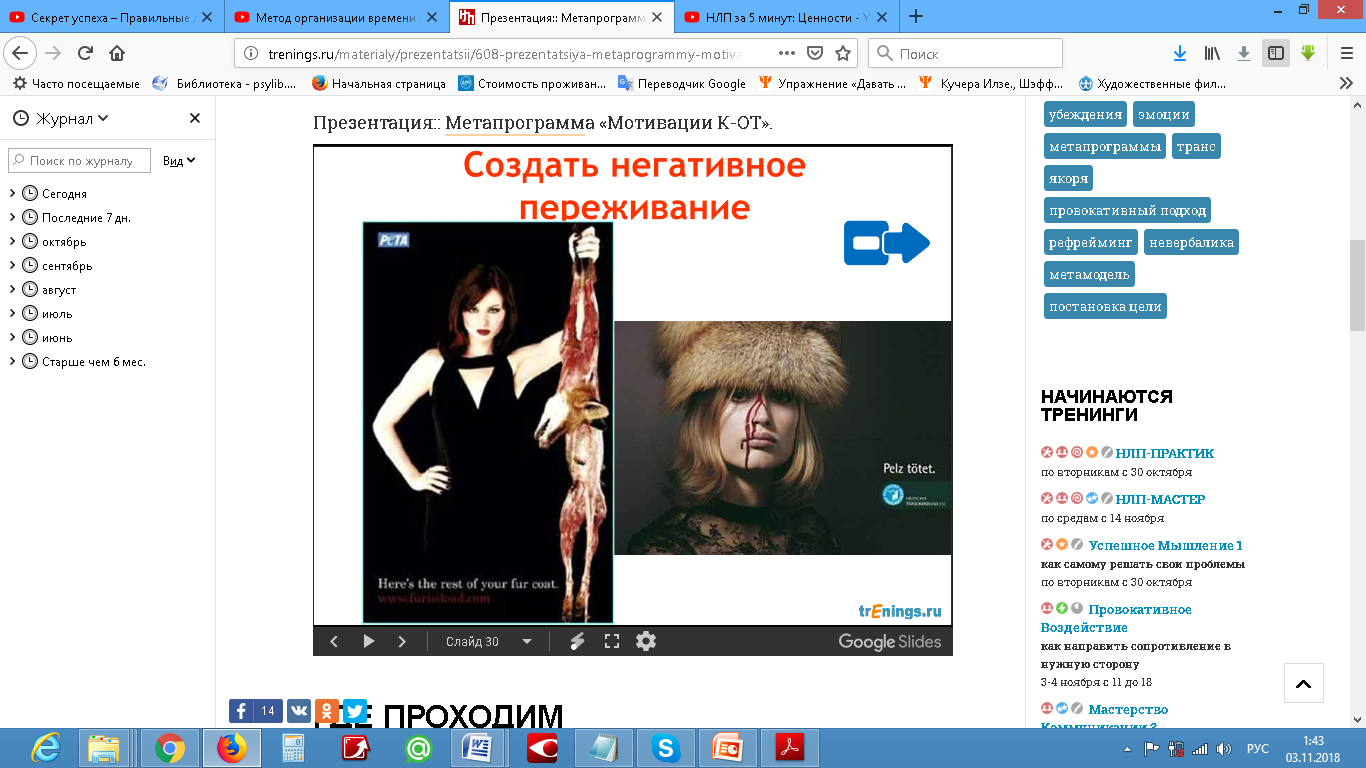 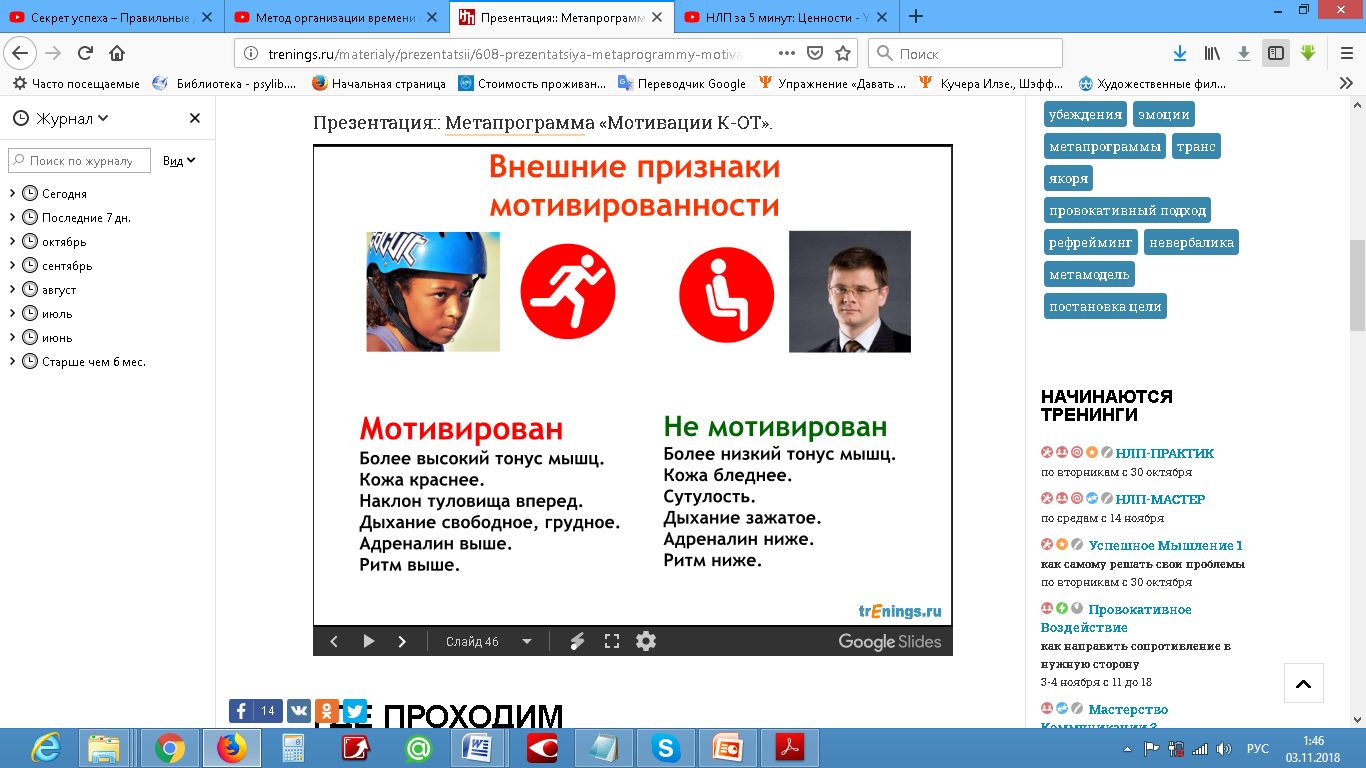 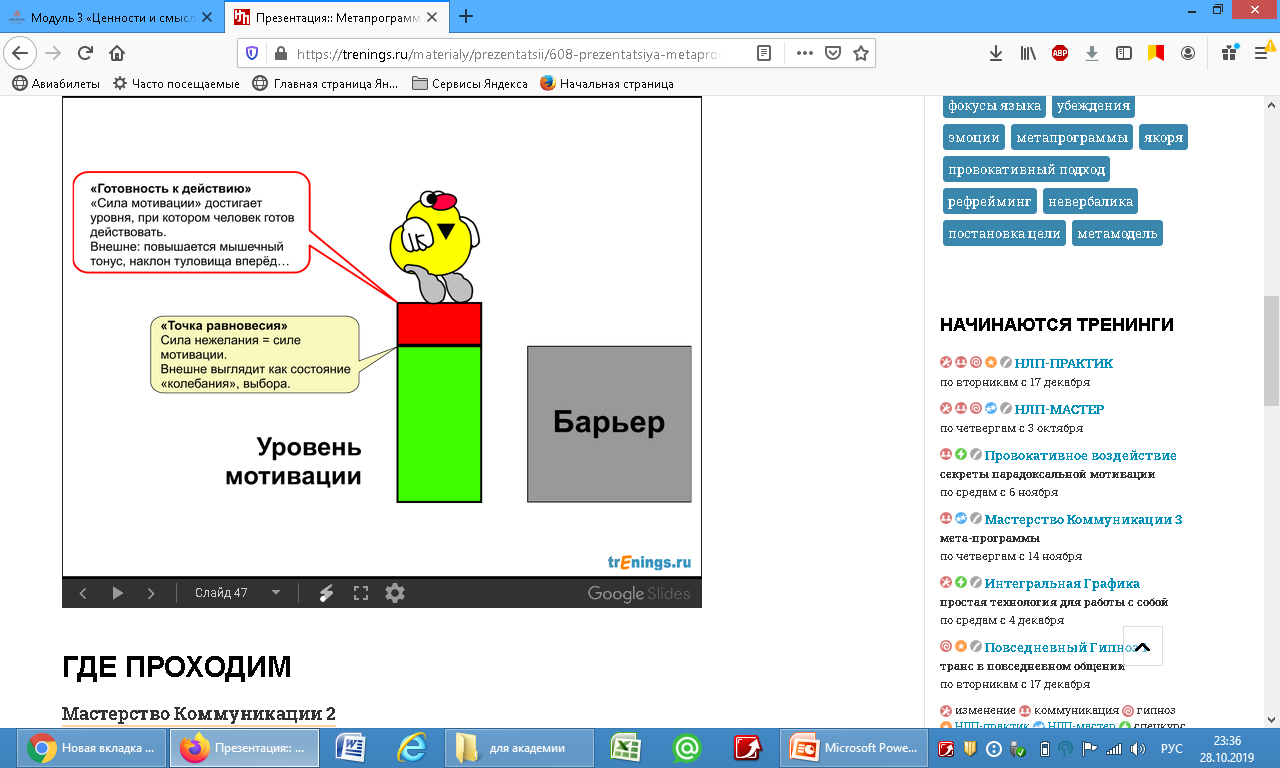 Внешние признаки
Вербальные
Признаки мотивации нужно определять в соответствующем контексте. 
Например, задавая вопросы о том, как человек что-то сделал или совершил выбор:- Как ты купил этот телефон?- Почему ты пошёл в этот институт?Естественно, обращать внимание нужно на моменты, связанные с мотивацией.
Для мотивации ОТ характерно обращение внимания на то, чего не хватает или отсуствует, неприятных последствиях, проблемах, как чего либо избежать:- Когда мой старый телефон мне надоел.- Родители мне напомнили, что если не поступлю в институт, то попаду в армию.Так же характерна негативная структура предложения:- Мне в нём не нравится...- Это не то, что мне нужно.
Мотивирующиеся К фокусируются на плюсах, положительных эмоциях и позитивных последствиях:- Я увидел этот телефон и сразу его захотел!- Я выбирал институт, который бы мне понравился.Фокус больше на то, как чего достичь:- Для повышения продаж нужно больше работать.
Невербальные
Мотивирующиеся К более склонны к позитивным эмоциям. 
Мотивирующиеся ОТ более склонны к негативным эмоциям. 
Естественно, это проявляется в привычном напряжении мимических мышц - в нейтральном состоянии у мотивирующихся К выражение лица более позитивное (уголки губ вверх, «гусиные лапки «возле глаз»),
 у мотивирующихся ОТ более негативное (уголки губ слегка вниз, нижняя губа чуть вверх, губы слегка поджаты), часто бывают малоподвижны во время разговора.
При ответе на вопрос о мотивации, мотивирующися К часто наклоняются вперёд, жесты и дыхание довольно энергичны. Они демонстрируют позитивное состояние - уголки губ вверх, дыхание расслабленное, межбровная складка не выражена и т.д.). Мотивирующиеся ОТ могут отклоняться назад и складывать руки на груди, характерны отстраняющие жесты.
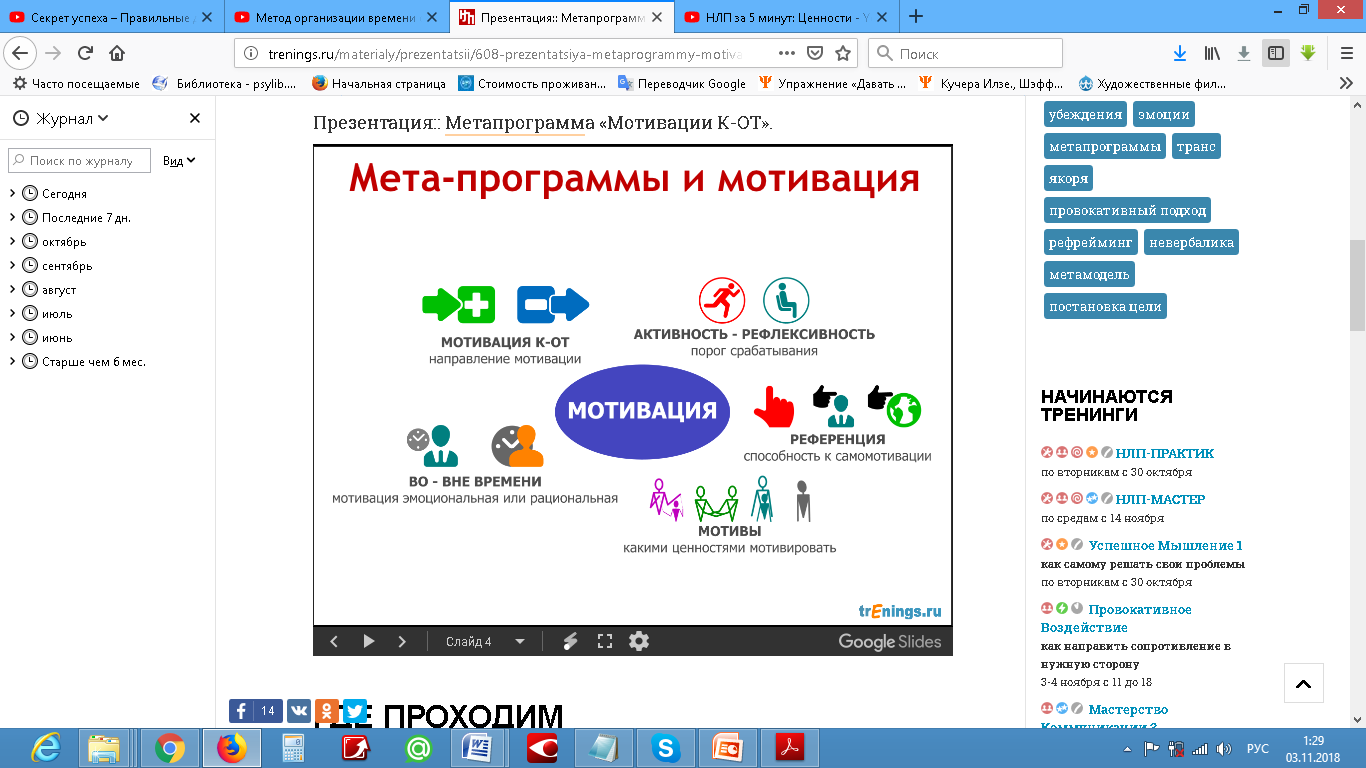 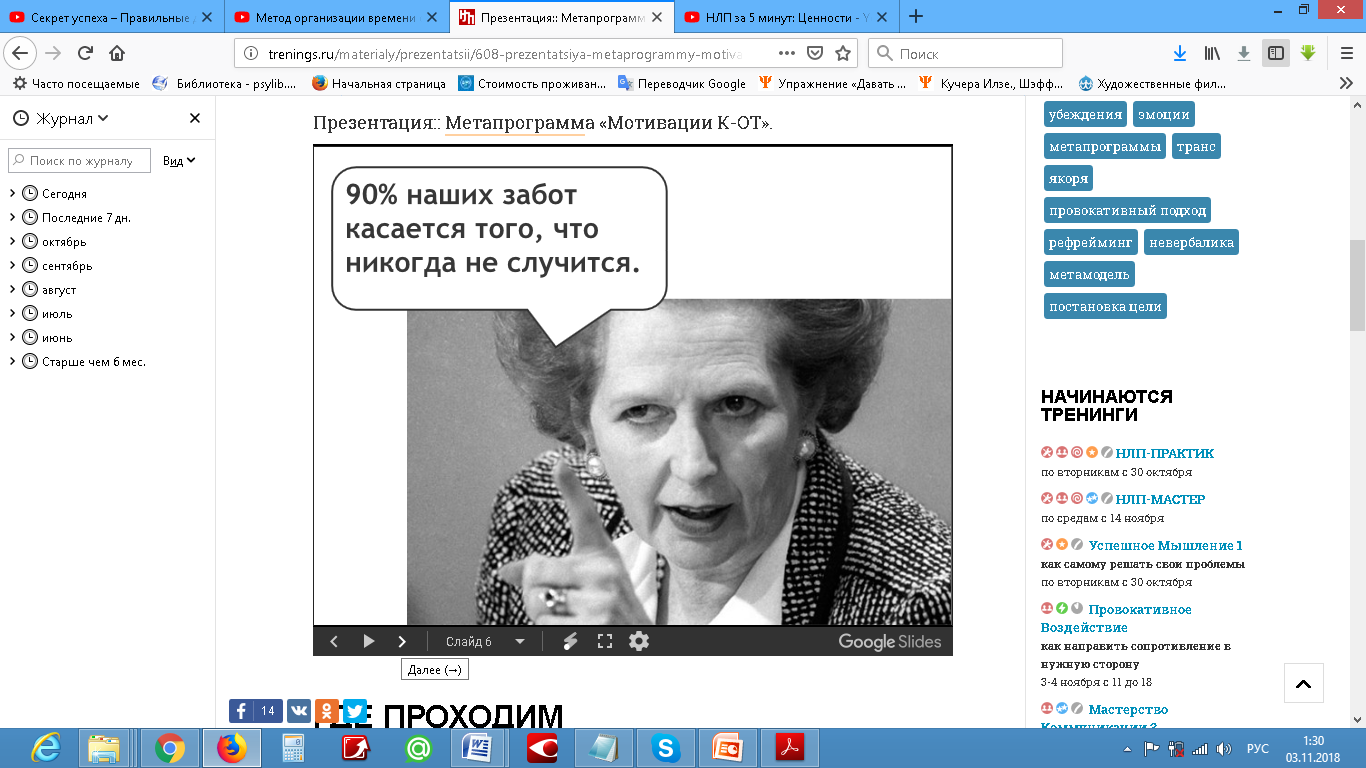